One People餐廳
創業提案計畫
目標 CONTENT
2
創業目的
3
目標市場/利基點
目標族群:
4
5
公司簡介
6
餐廳規劃/經營團隊
7
8
市場分析
9
單身人口趨勢/餐飲業者分析/五力分析
10
100年-105年餐飲業產值、家數與從業人員統計表
11
12
經營模式
13
經營規劃/SWOT分析
（一）食材選擇
              本店以健康為基本宗旨。
（二）用餐選擇
               每人單點主餐約在150-250元之間。
               用餐過程中，有鋼琴師彈奏音樂使一個人的
               消費者在本餐廳能典雅、舒服的環境中享受
               餐點。
14
15
行銷策略
16
行銷規劃/成功要素
（一）行銷推廣規劃：
              1.創店初始，利用促銷的方式
               2.擅用網站，例如： Facebook、團購網等
               3.不定期有促銷活動
（二）產品規劃： 
             不斷研發新的產品。配合各種節慶，推出優惠套餐。            
（三）價格策略：
             分時段制定低消額度，分為中午時段、下午茶時段、晚餐時段。
17
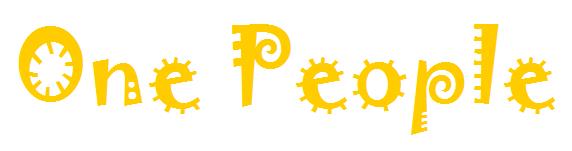 18
集資金額及對象
19
股東分配比例
20